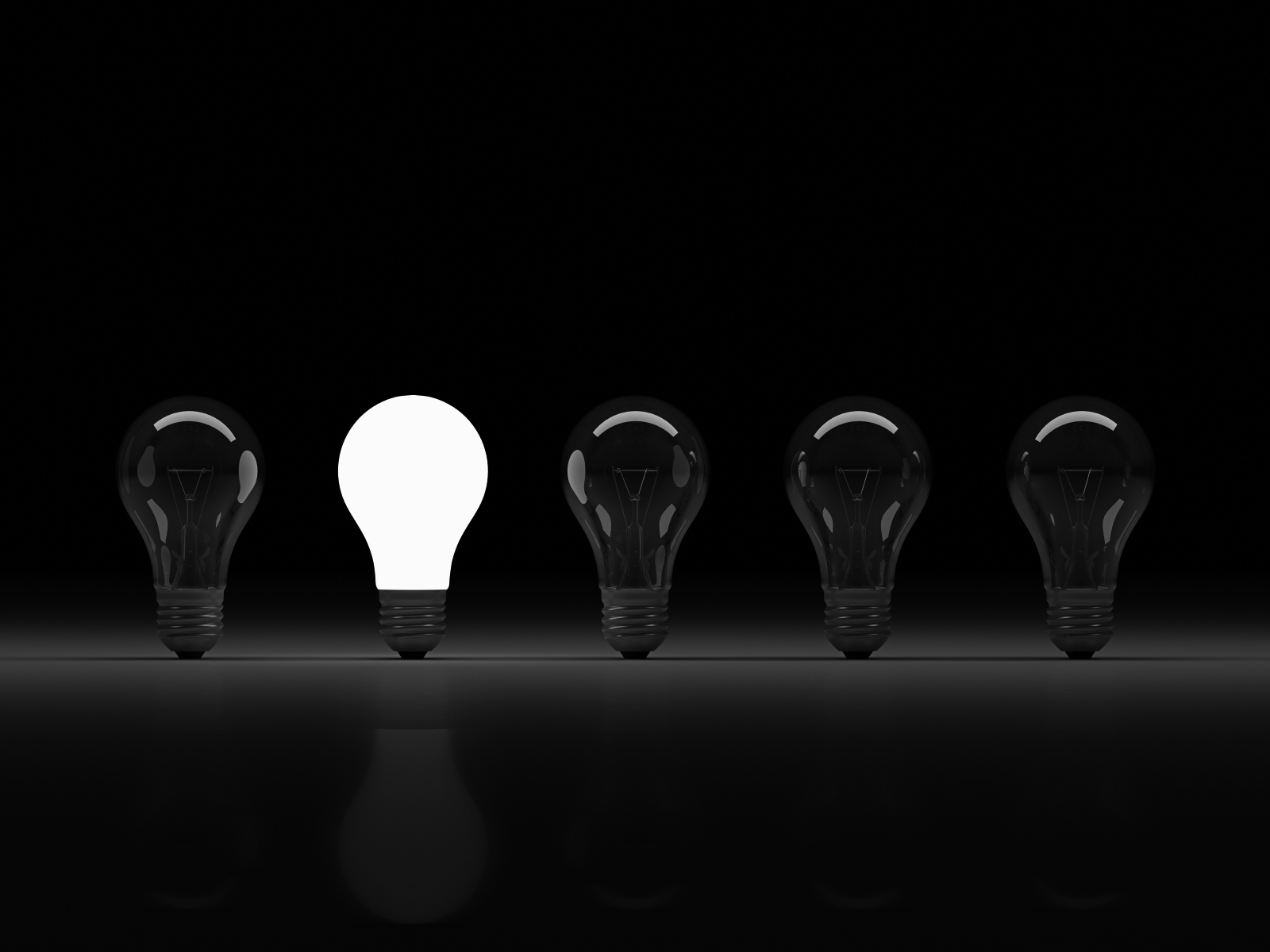 WHITHER HUNTER?
Challenges and future opportunities
Dr Alan Rai
Principal Economist
Hunter Research Foundation
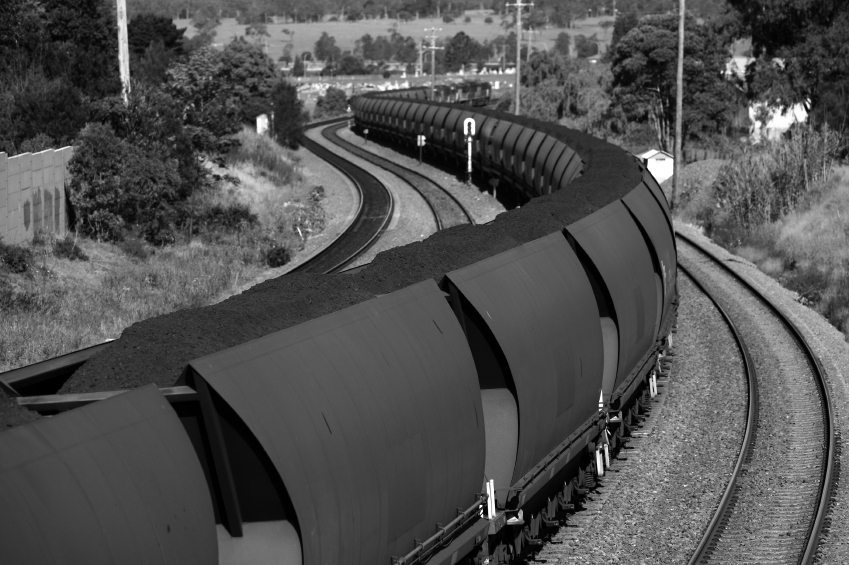 PRESENTATION OUTLINE
Current context
High unemployment
Green shoots?
Future opportunities
Focus on our comparative advantages
‘Think global, act local’
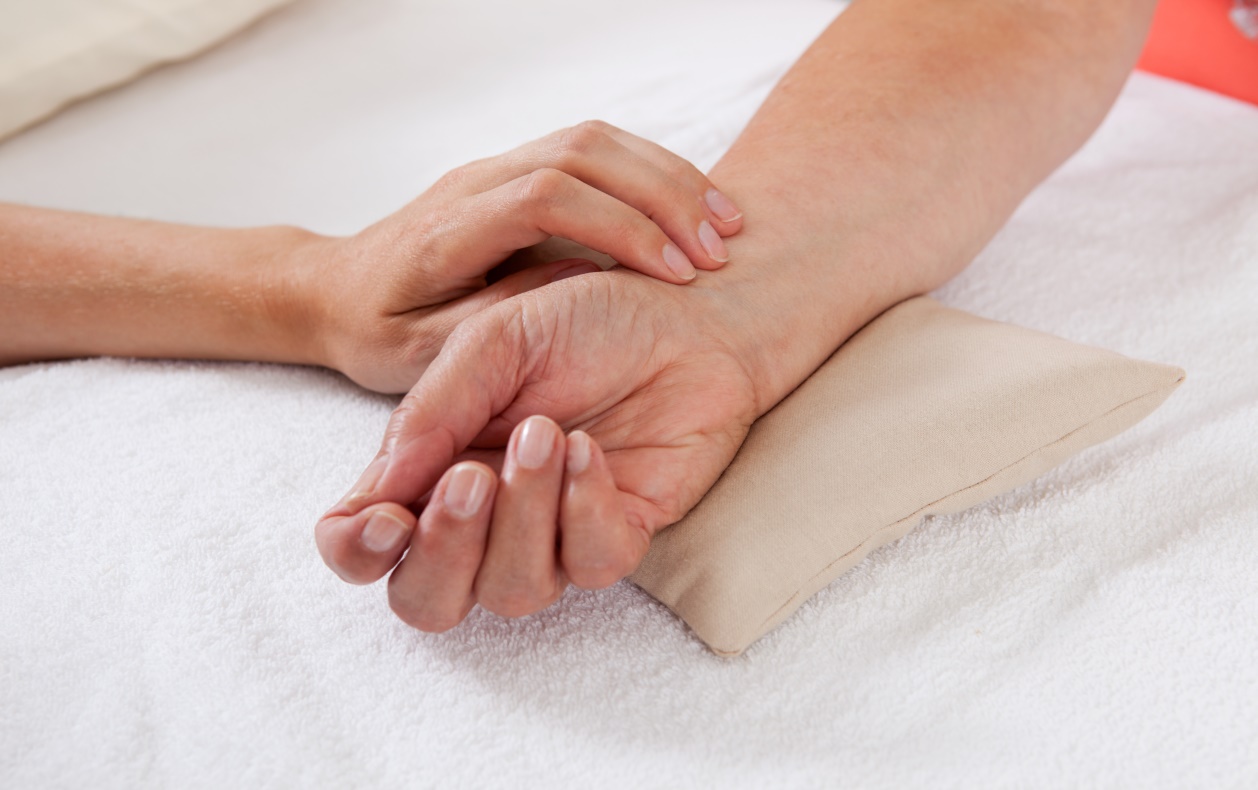 REGIONAL ECONOMY
A ‘pulse check’
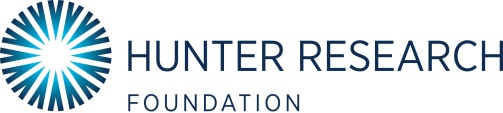 CURRENT ECONOMIC CONTEXT
Still feeling the effects of end of mining boom
Unemployment high
Weak confidence


Green shoots exist
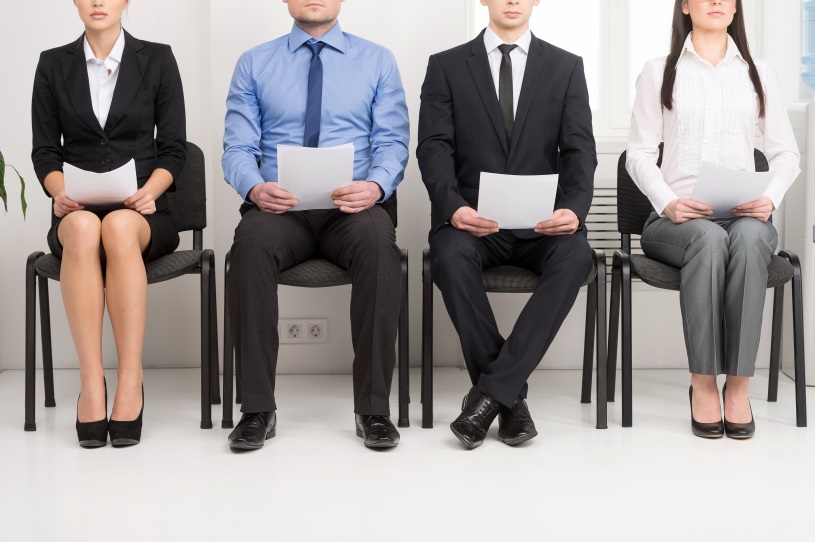 Lower A$: boosts our exporters
Reduced cost of living pressures


Improving household confidence
But will it translate into higher spending?
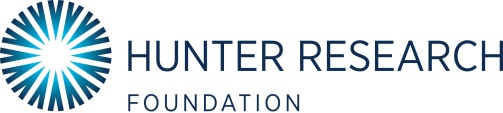 UNEMPLOYMENT
CONTINUES TO RISE
Hunter remains highly reliant on mining
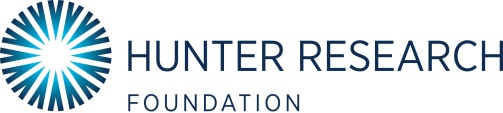 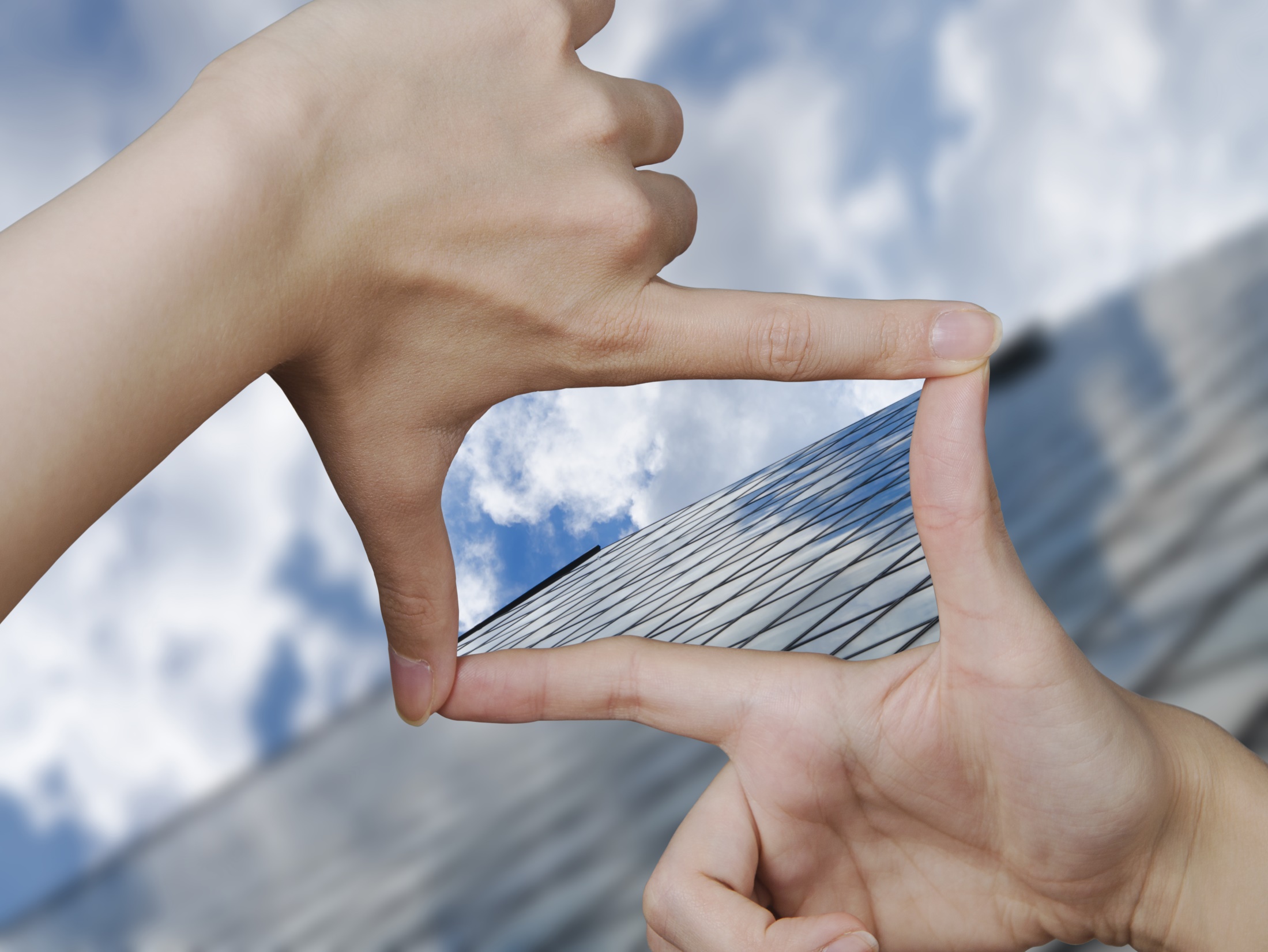 Time for audience participation!
HOUSE PRICES IN…?
Within two hours of here….
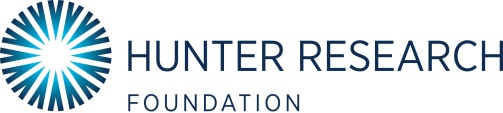 HOUSE PRICES CLOSE TO HOME
BOOSTED BY LOW INTEREST RATES
Hunter Balance: Impacted by mining slowdown
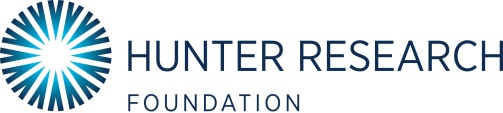 BUILDING ON SHAKY GROUND
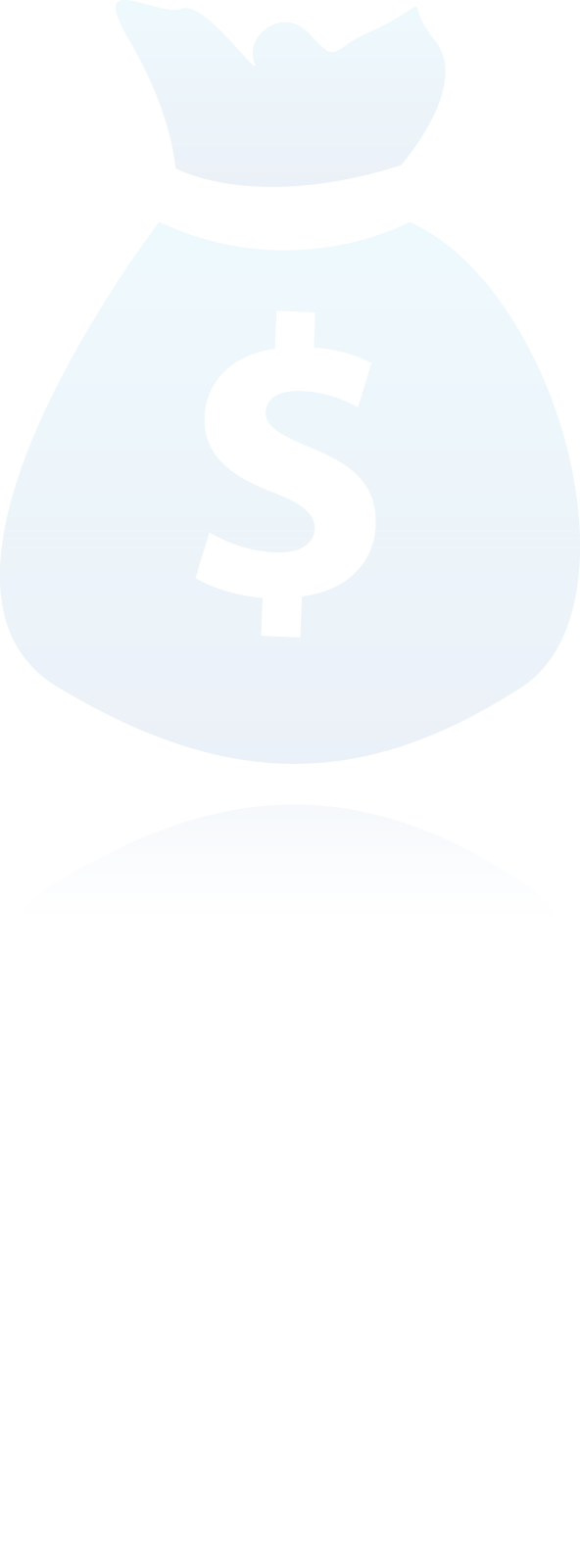 Clue: State vs Region
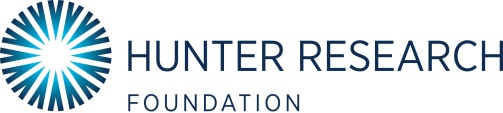 SYDNEY VS THE HUNTER
SOMETHING TO DWELL ON
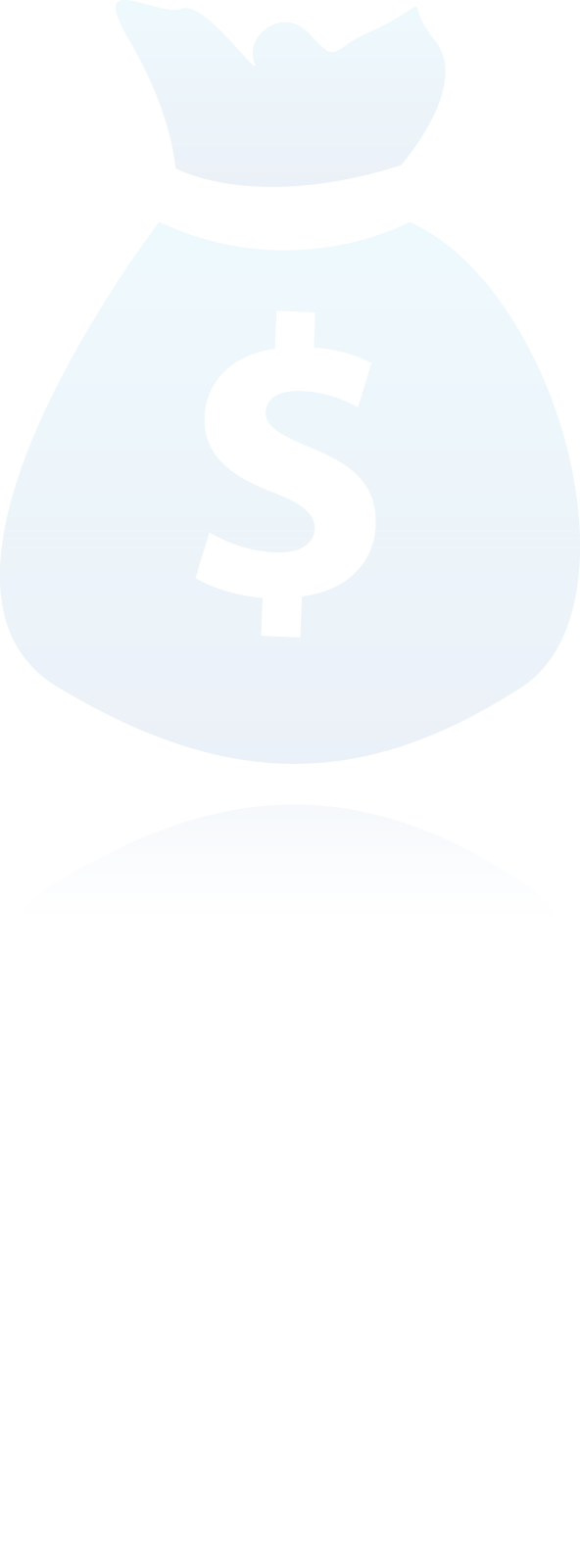 High unemployment limits desire to build
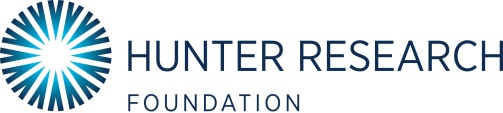 ECONOMIC OUTLOOK
DIVERGING EXPECTATIONS
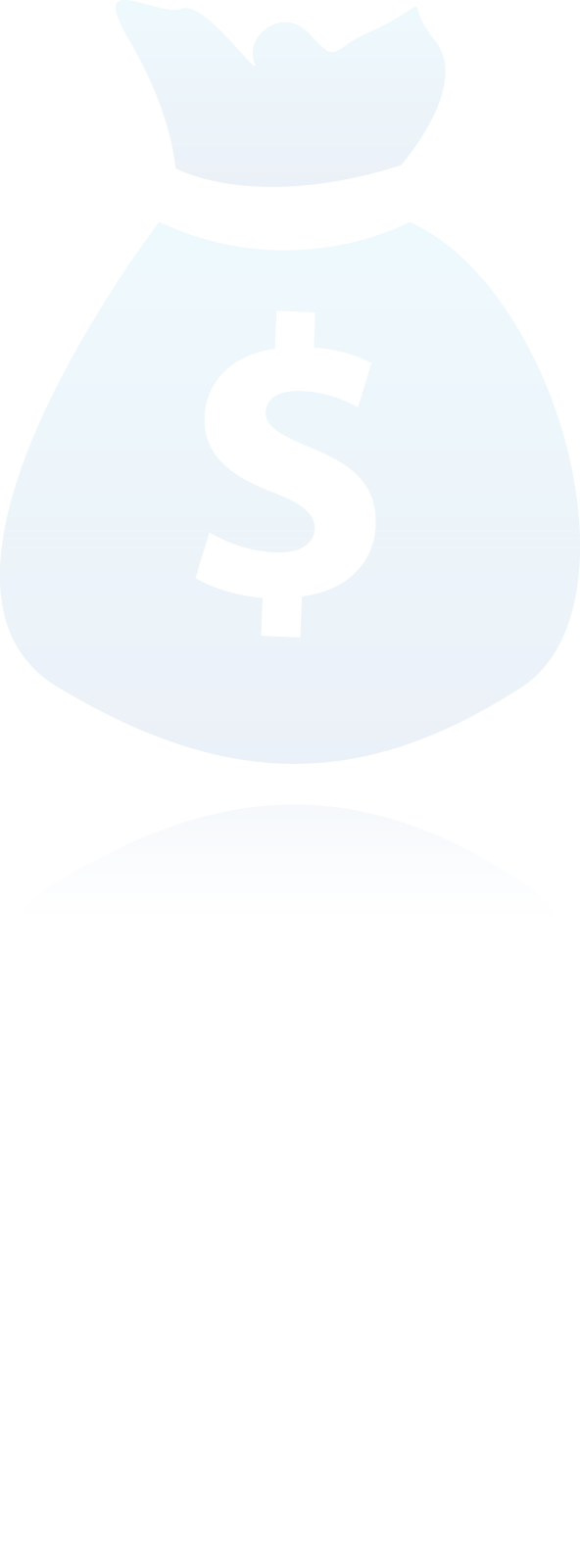 Lower cost of living pressures for households
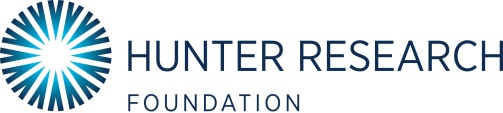 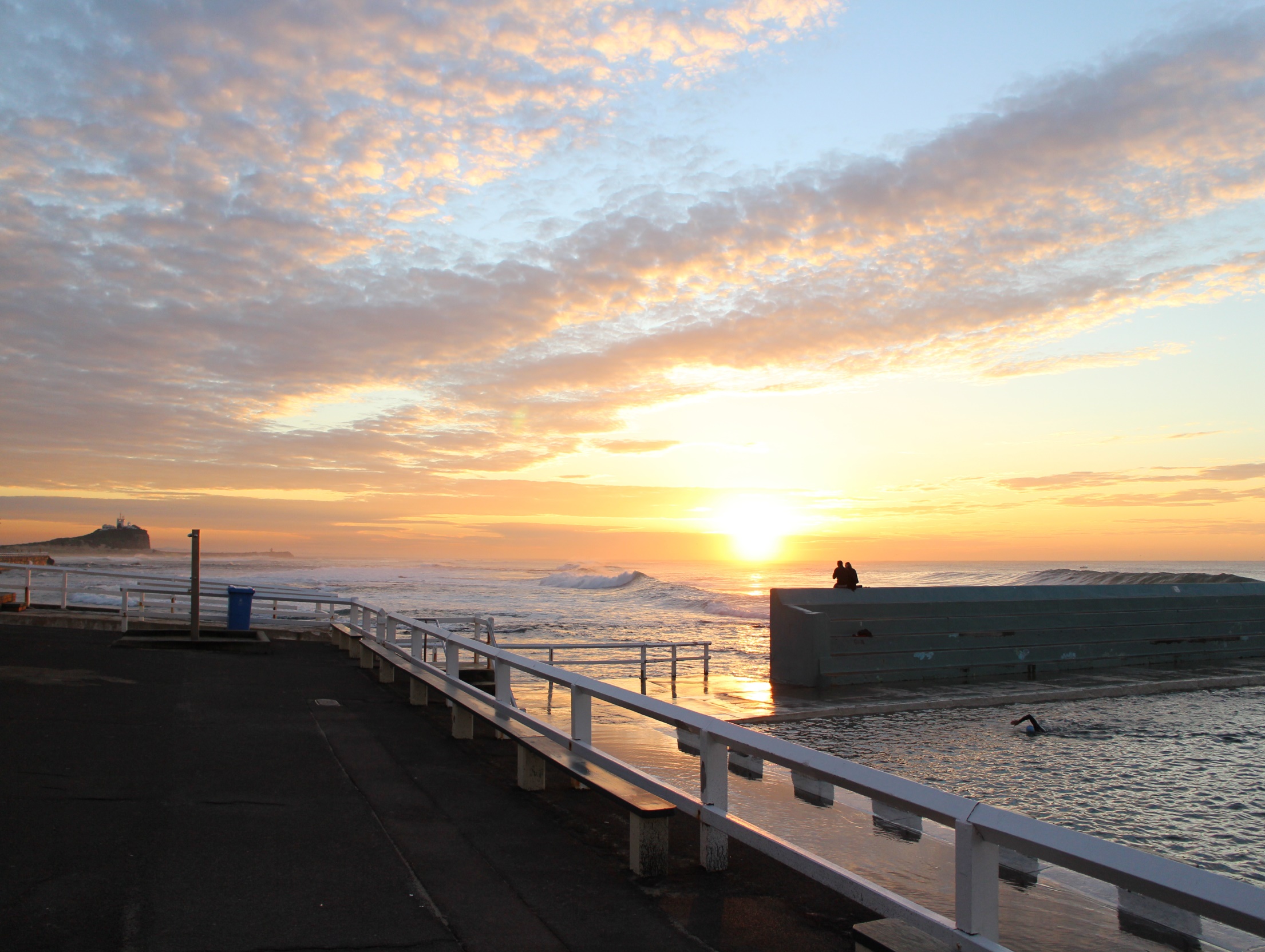 SUMMING UP
‘PULSE CHECK’ OF LOCAL ECONOMY
Economy remains highly reliant on mining
Unemployment remains high


(Weak) green shoots exist
Lower A$
Less intense cost of living pressures
Better household confidence
Will it result in higher spending?
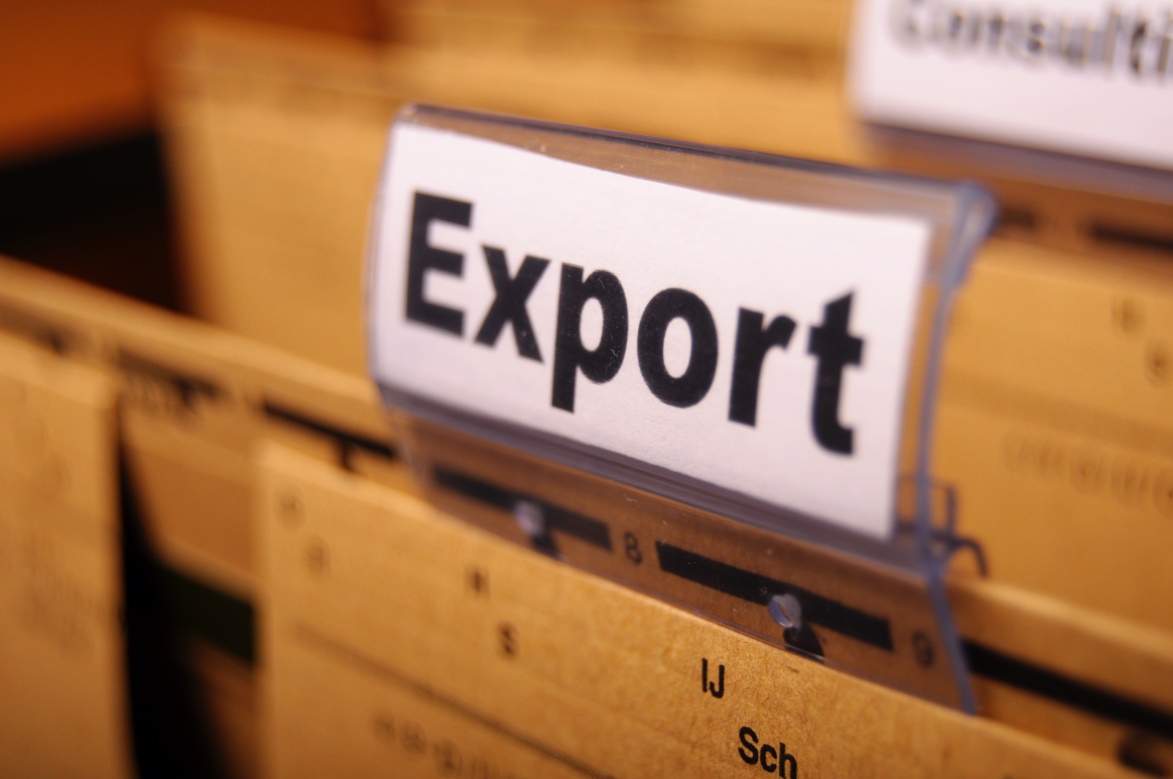 OPPORTUNITIES FOR THE REGION
Post mining boom
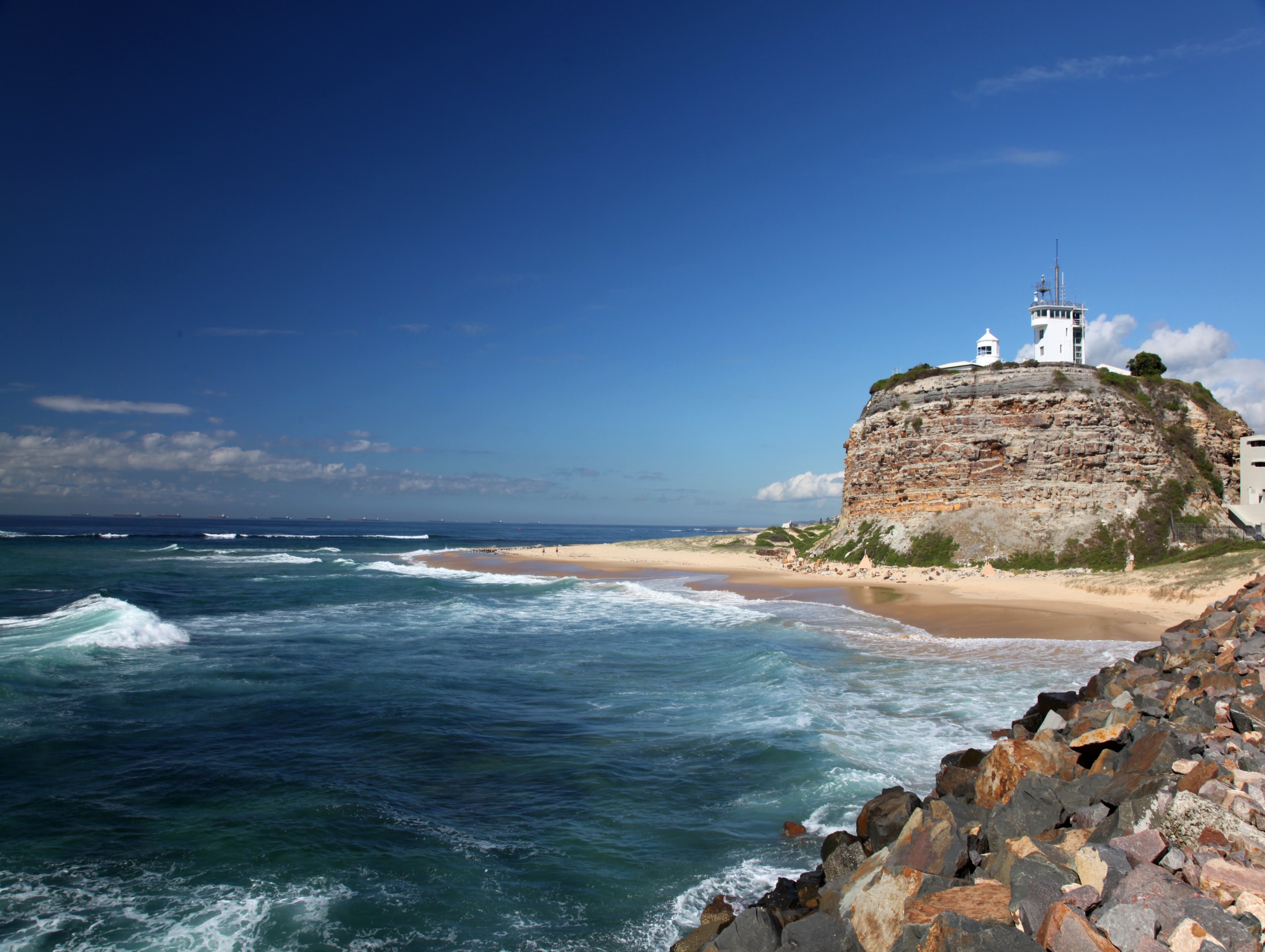 CONTEXT
ECONOMIC TRANSITIONS
What comes after the mining boom?
How to maintain economic growth?
A: Focus on where we are the  most productive




Need to ‘Think global, act local’
Global competition is rising
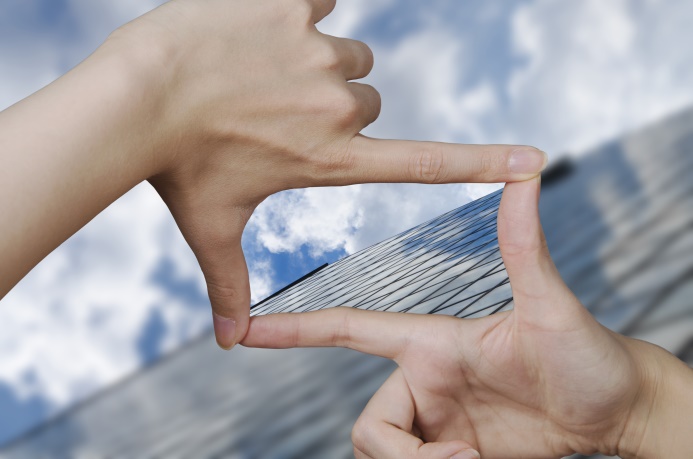 COMPARATIVE ADVANTAGES
WHERE DO OUR OPPORTUNITIES LIE?
Our advantages:
Energy resources
Arable land and ‘agritourism’
Skilled workforce and high-value services
Advanced manufacturing (uses our high skills)

Our comparative disadvantages?
Unskilled, cheap labour (e.g. mass production)
Our high costs resemble the Germans & Swiss
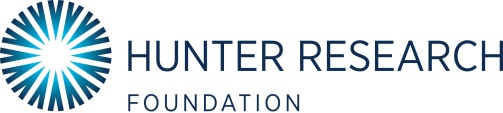 ELECTRICITY: WATT ABOUT IT?
AN ELECTRIC DEBATE
Renewable electricity generation
New generation unprofitable (for now)
But longer-term ‘currents’ support renewables


Longer-term currents
Our manufacturing needs to be ‘advanced’
More may be needed to limit global warming

An opportunity to invest in these trends
Appropriate risk-management strategy
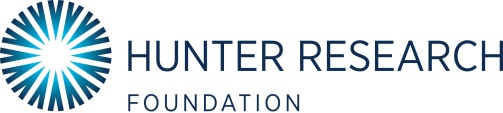 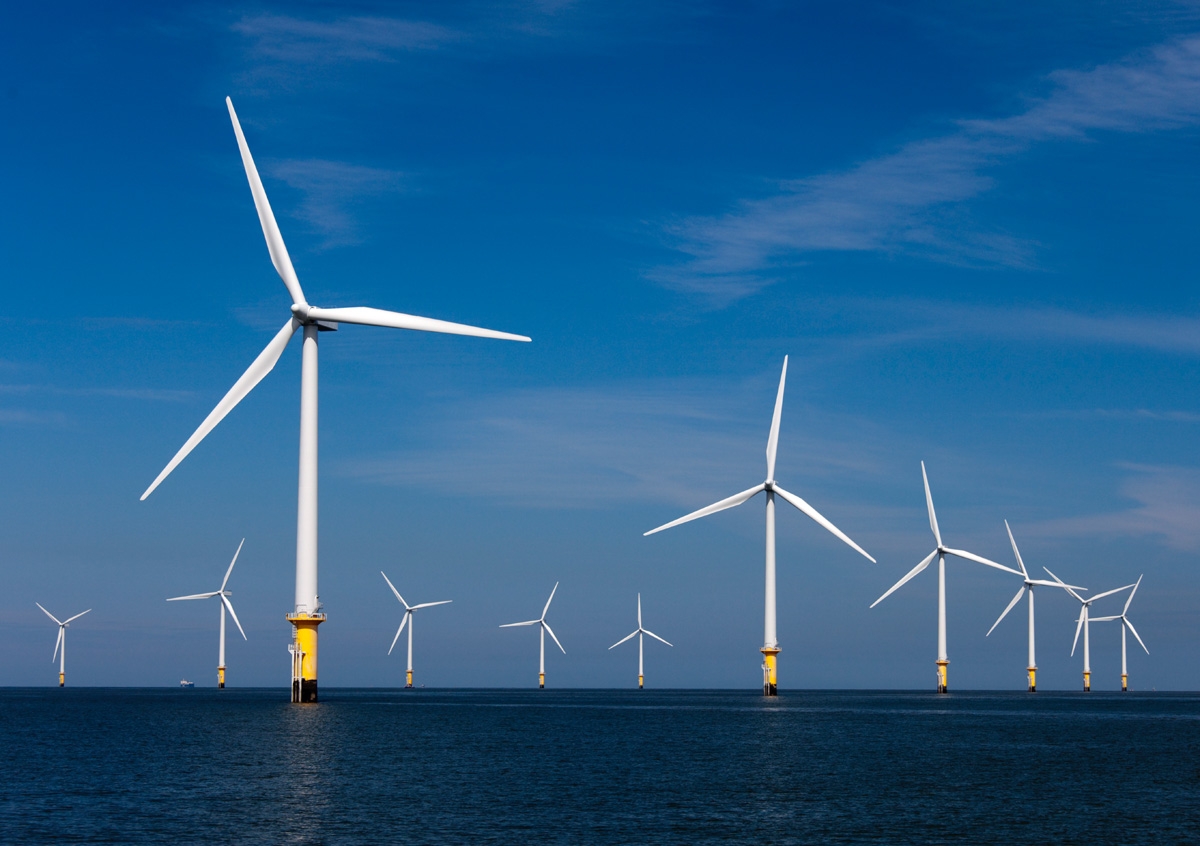 LONGER-TERM CURRENTS
Time for audience participation!
Butendiek (near Sylt)
GUESS WHO?
Clue: East meets West
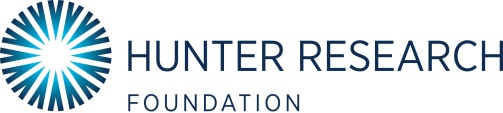 ENERGY USAGE TRENDS
NOT SO DEMANDING
Economic development + climate concerns
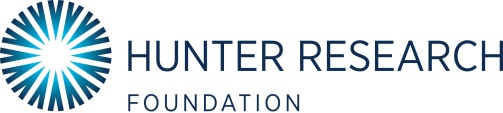 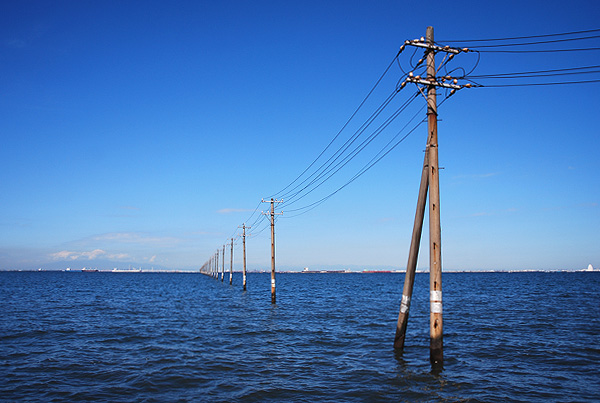 Even more audience participation!
Kisarazu
A RENEWED DEBATE
WHICH NATIONS?
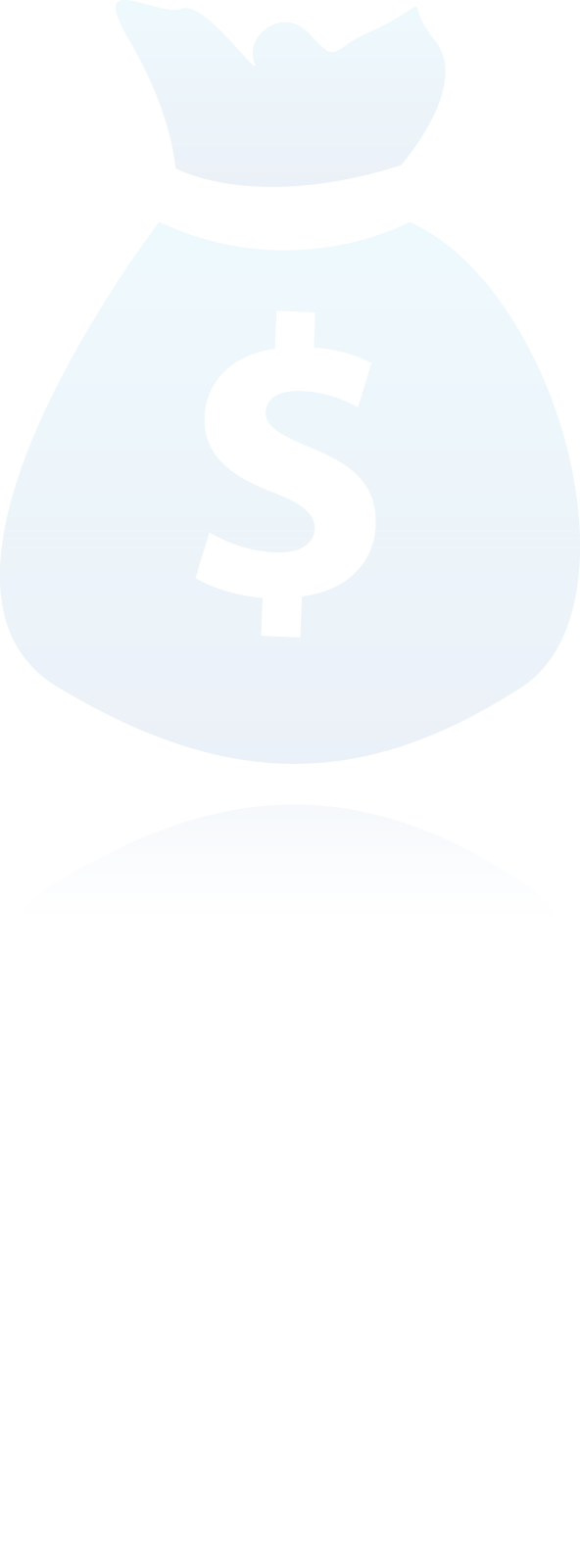 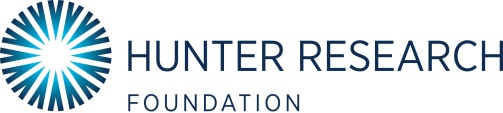 RENEWABLES
A POWERFUL SURGE
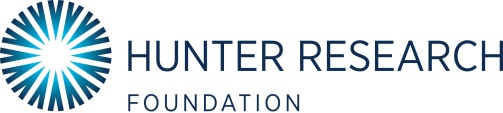 INVESTMENT IN AUSTRALIAN PLANTS
‘SHOCKINGLY’ LOW
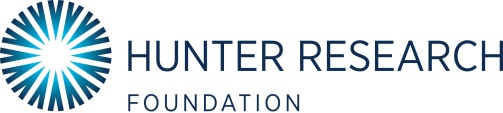 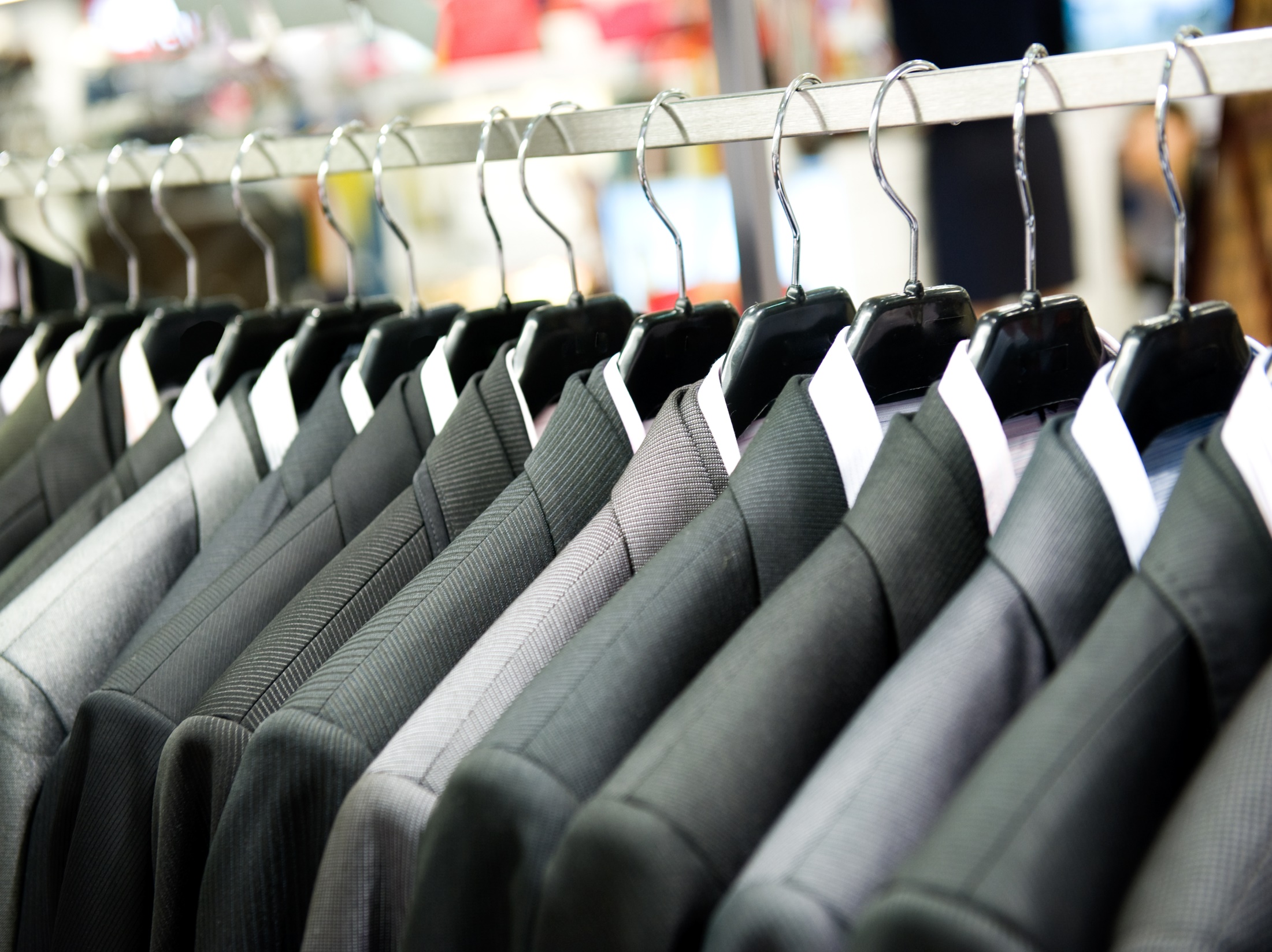 ‘Servitisation’ of our economy
OUR DEMOGRAPHIC TRENDS
ENHANCE OUR ECONOMY’S ‘SERVITISATION’
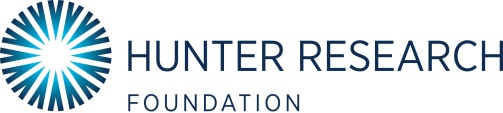 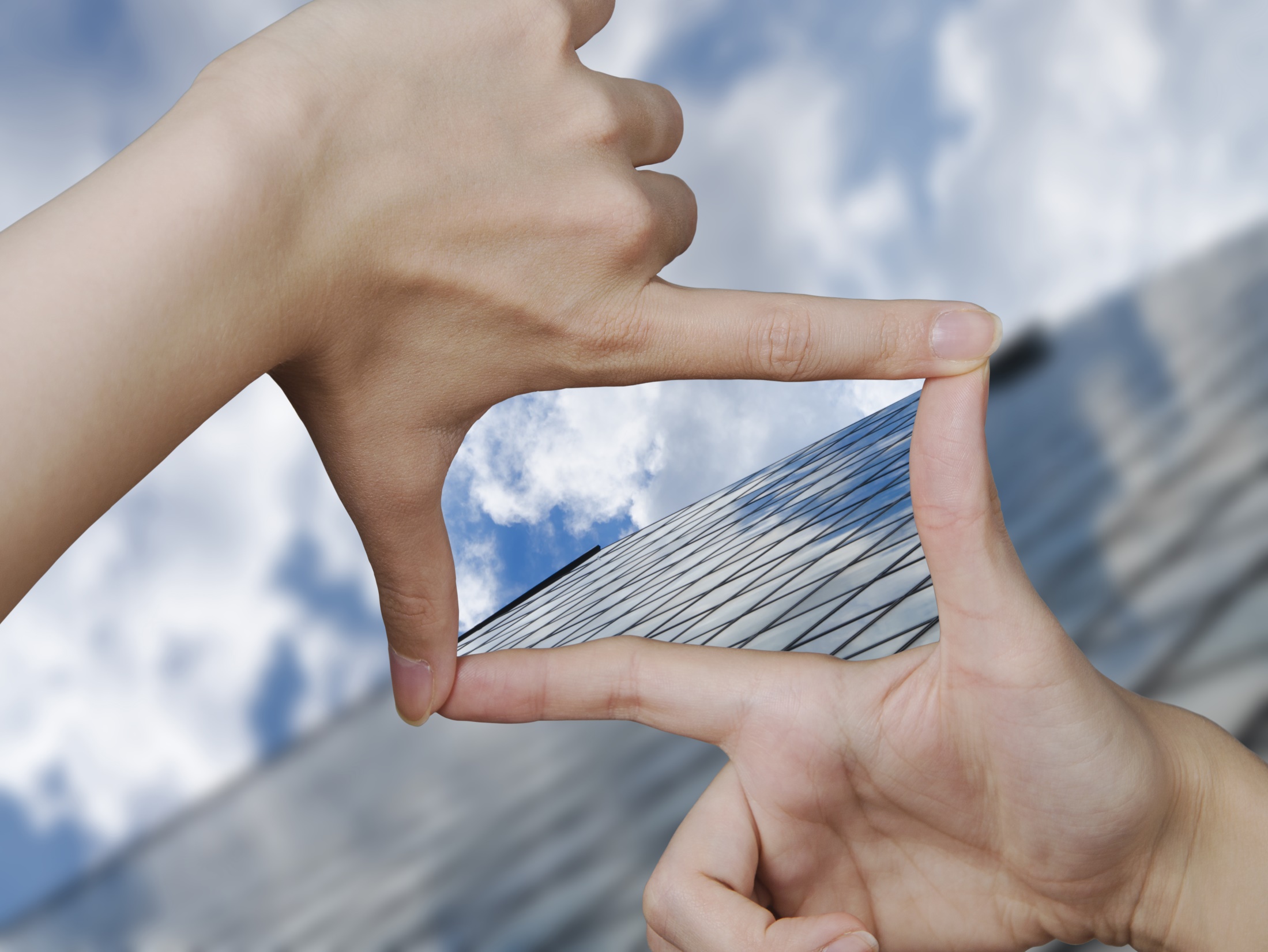 Time again for audience participation!
WHOSE DEMOGRAPHIC TRENDS?
One of these is the largest democracy
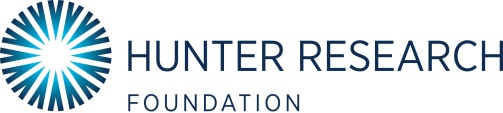 ASIA’S DEMOGRAPHIC TRENDS
FURTHER BOOST TO ‘SERVITISATION’
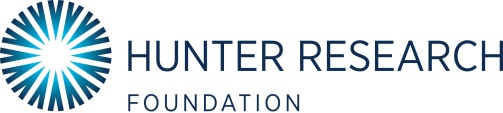 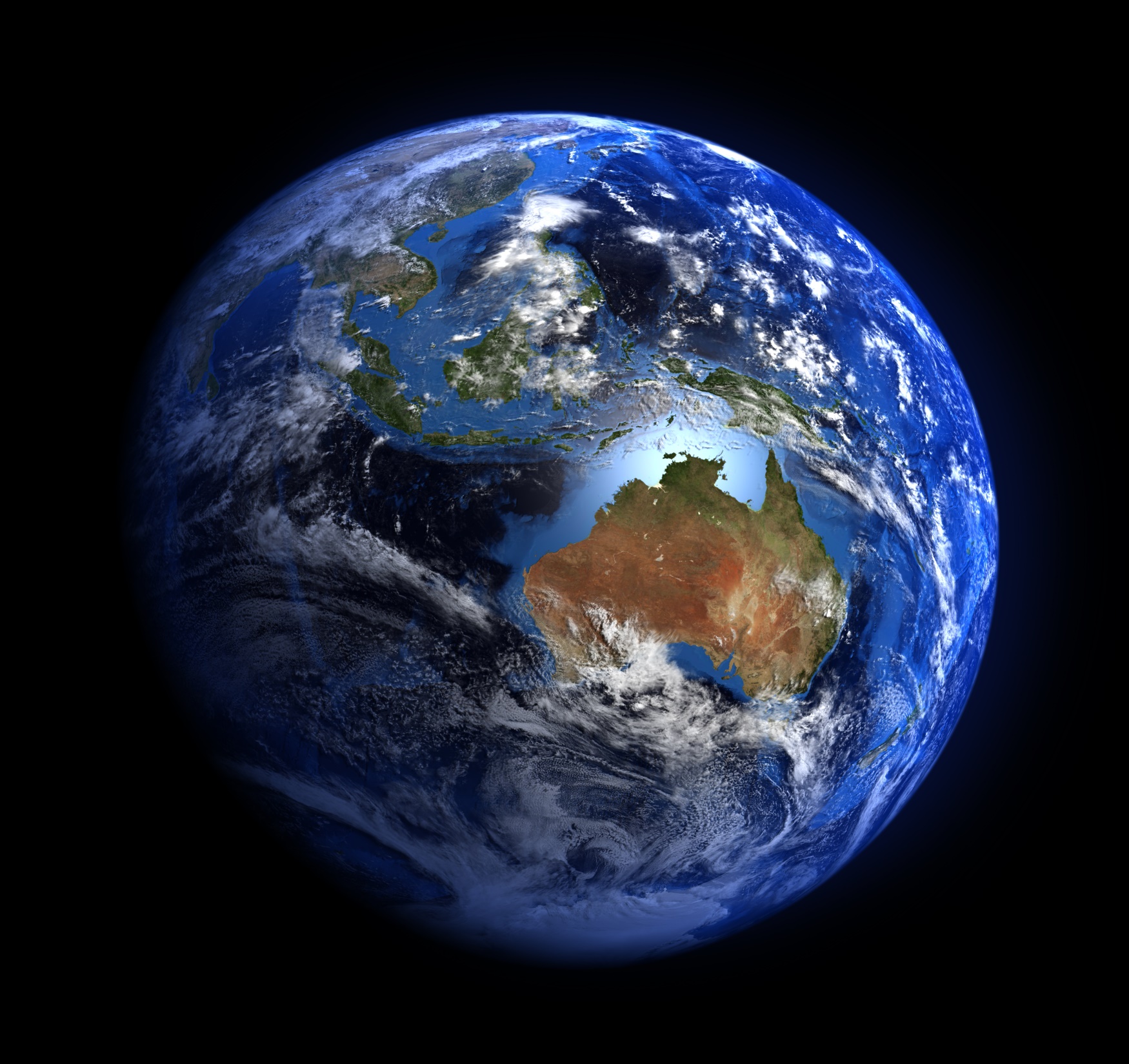 THINK GLOBAL ACT LOCAL
DO HUNTER BUSINESSES HAVE THIS MINDSET?
HRF’s Hunter Pulse: a unique Regional asset
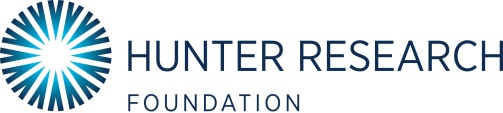 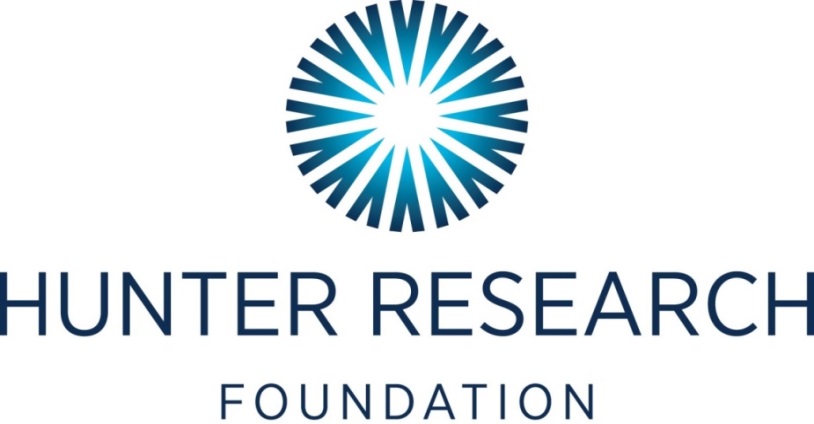 Hunter insights that matter